Responsabilidad Social
GRI- ISO 26000
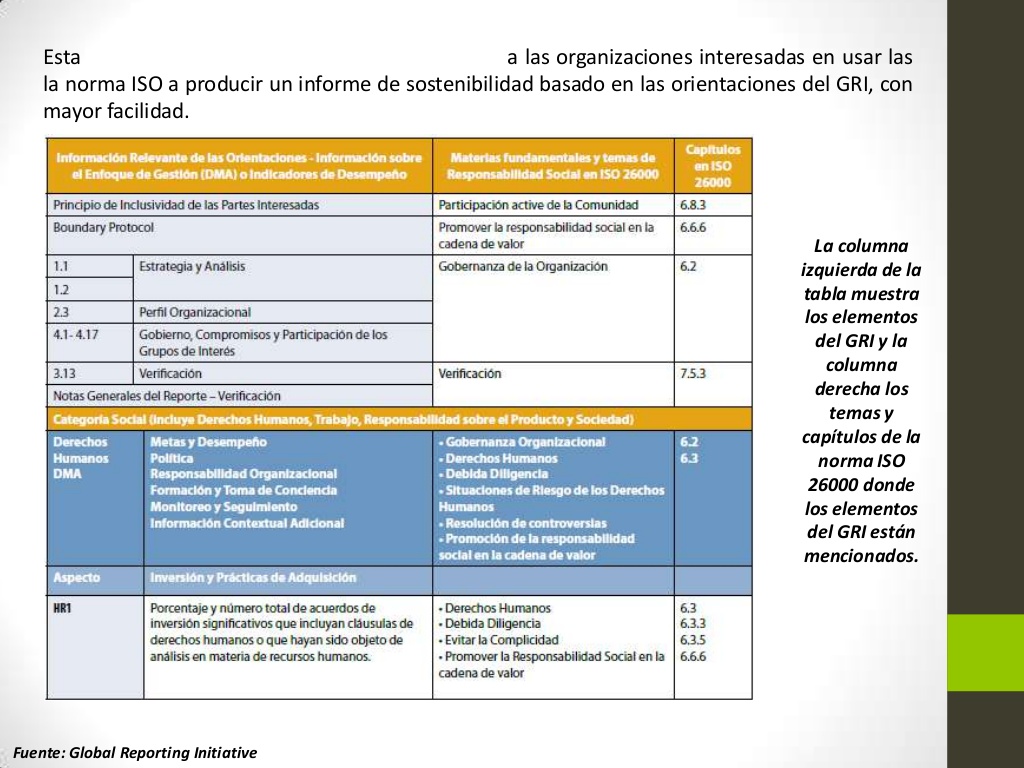 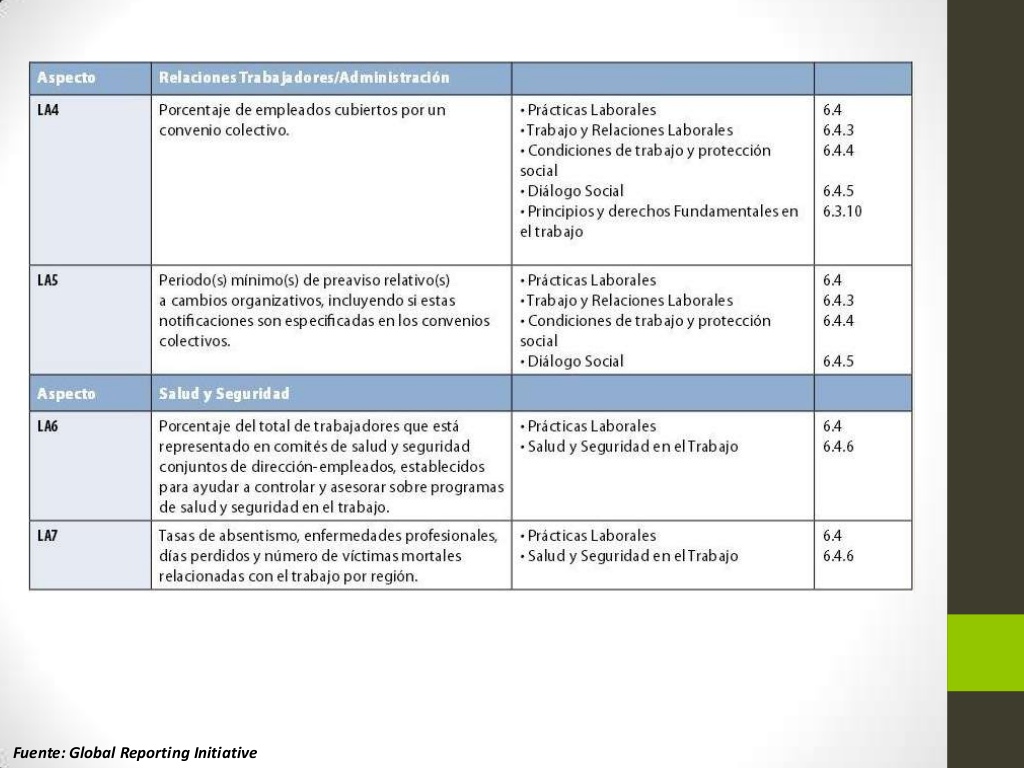 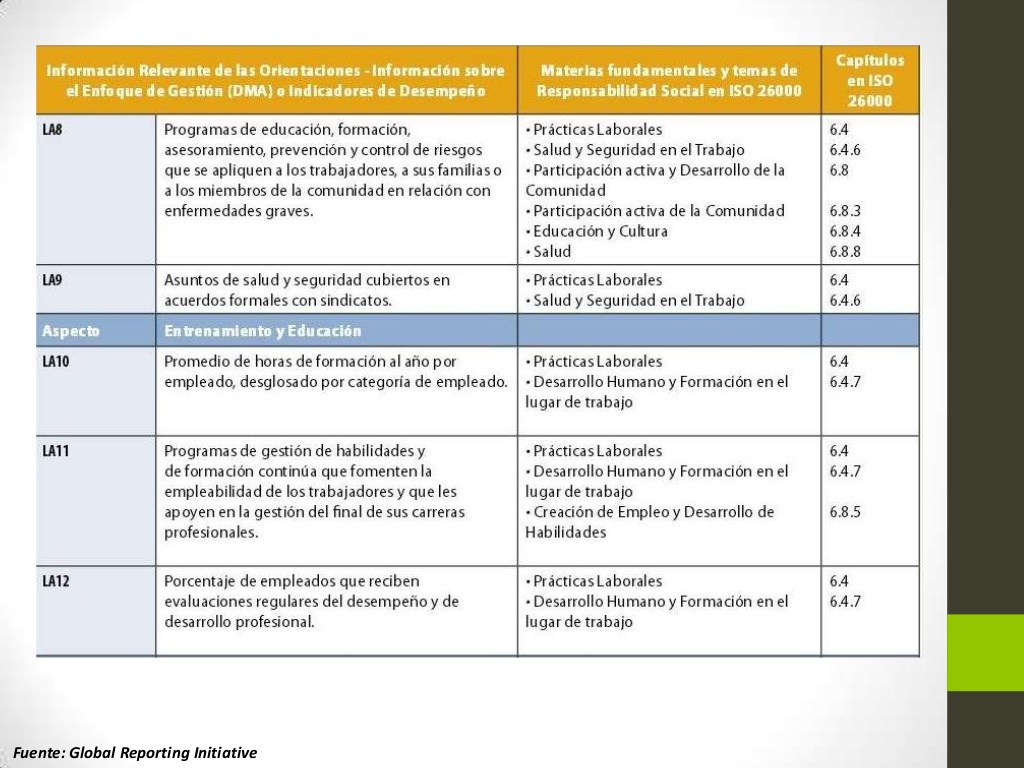 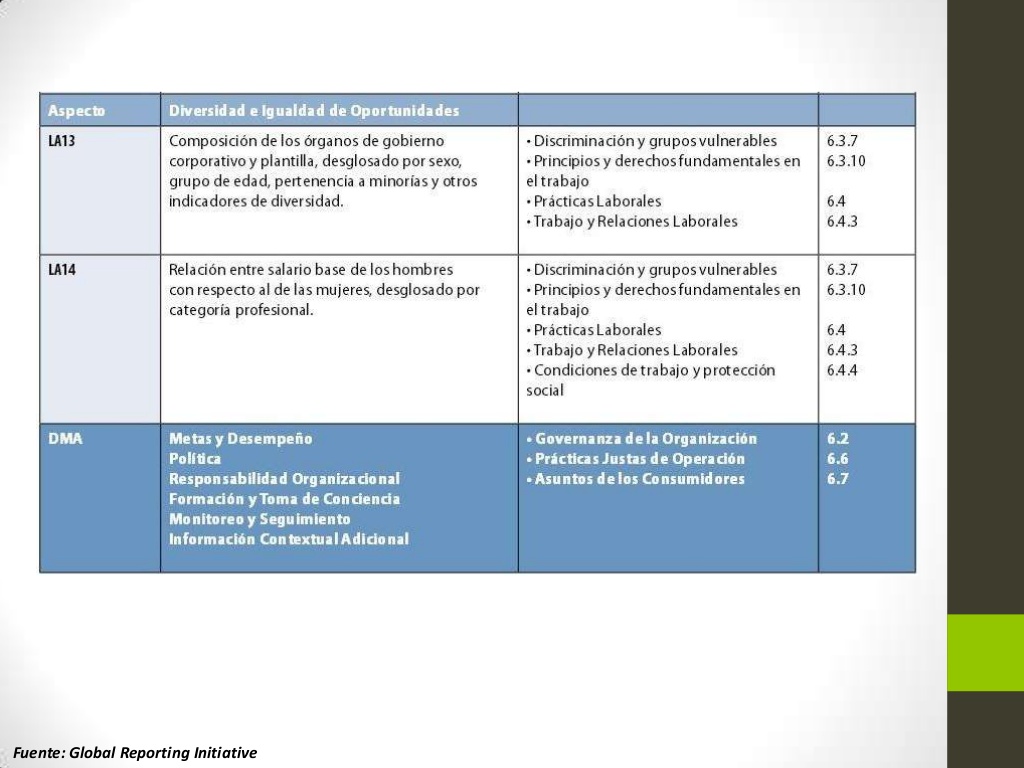 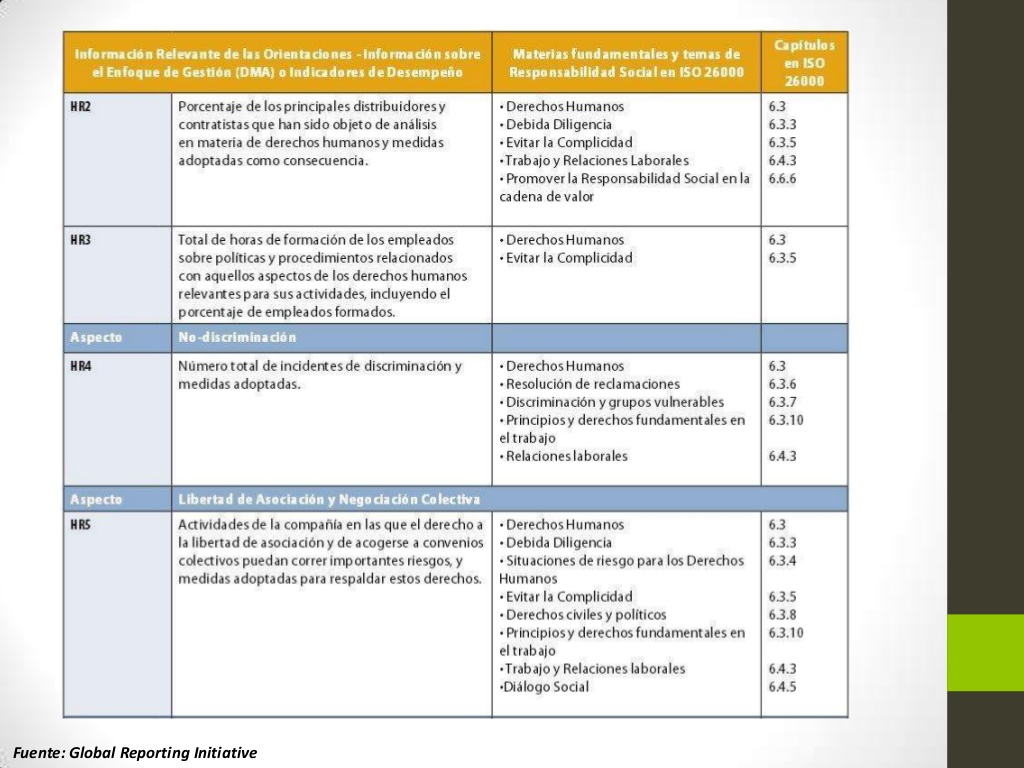 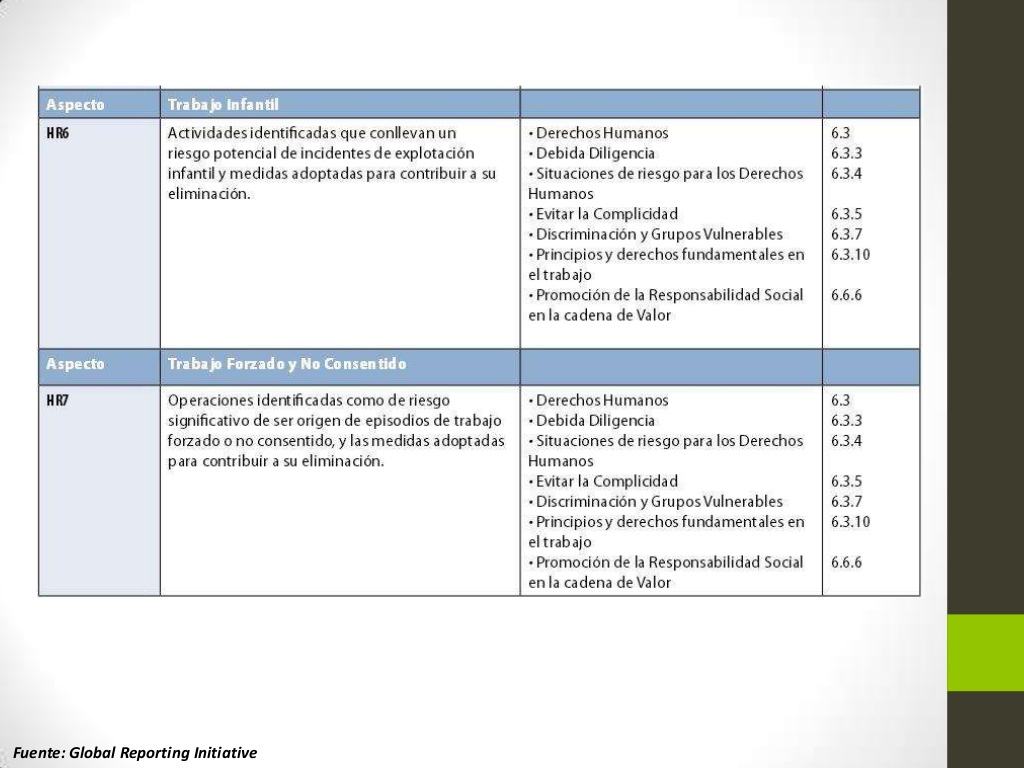 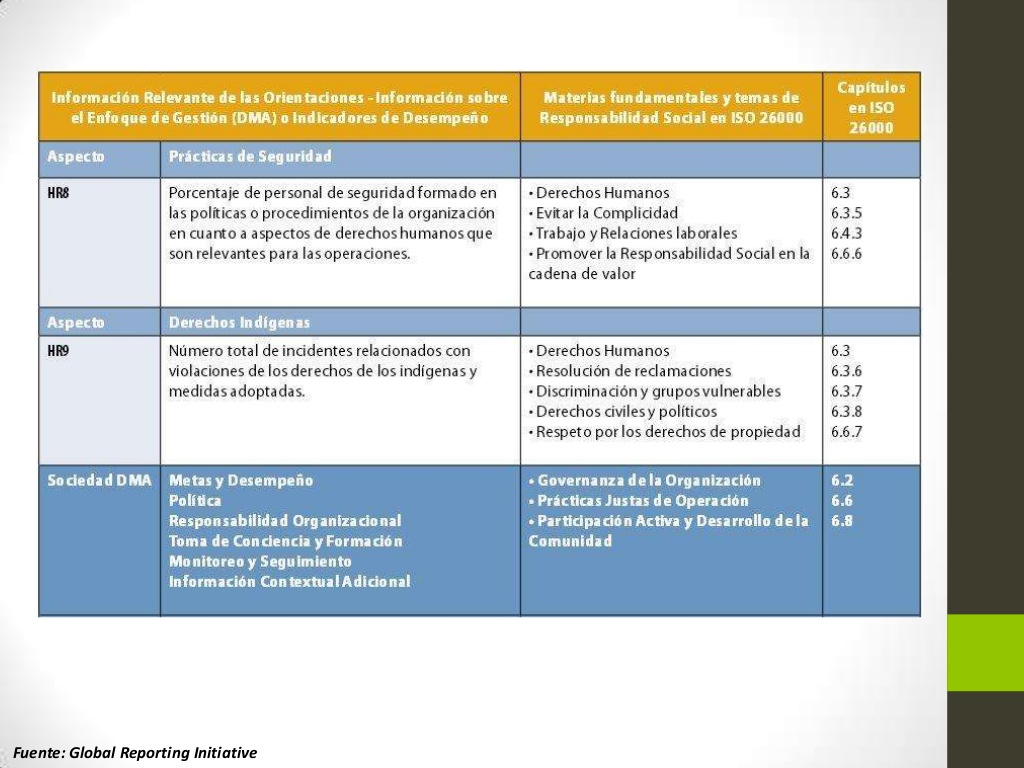 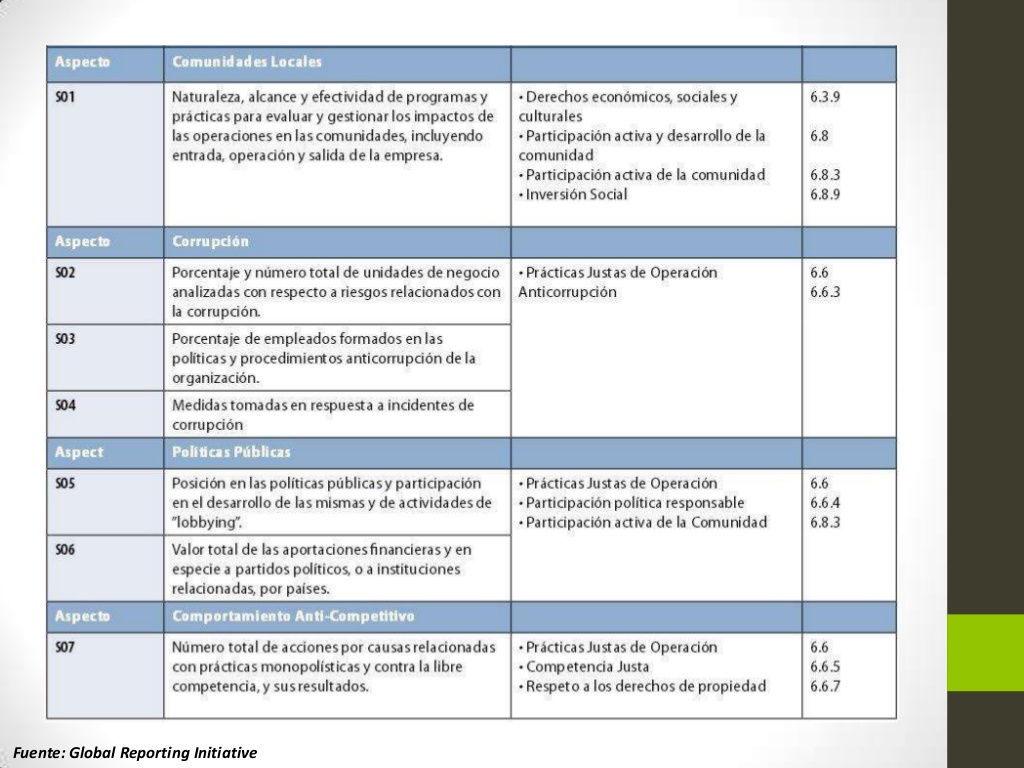 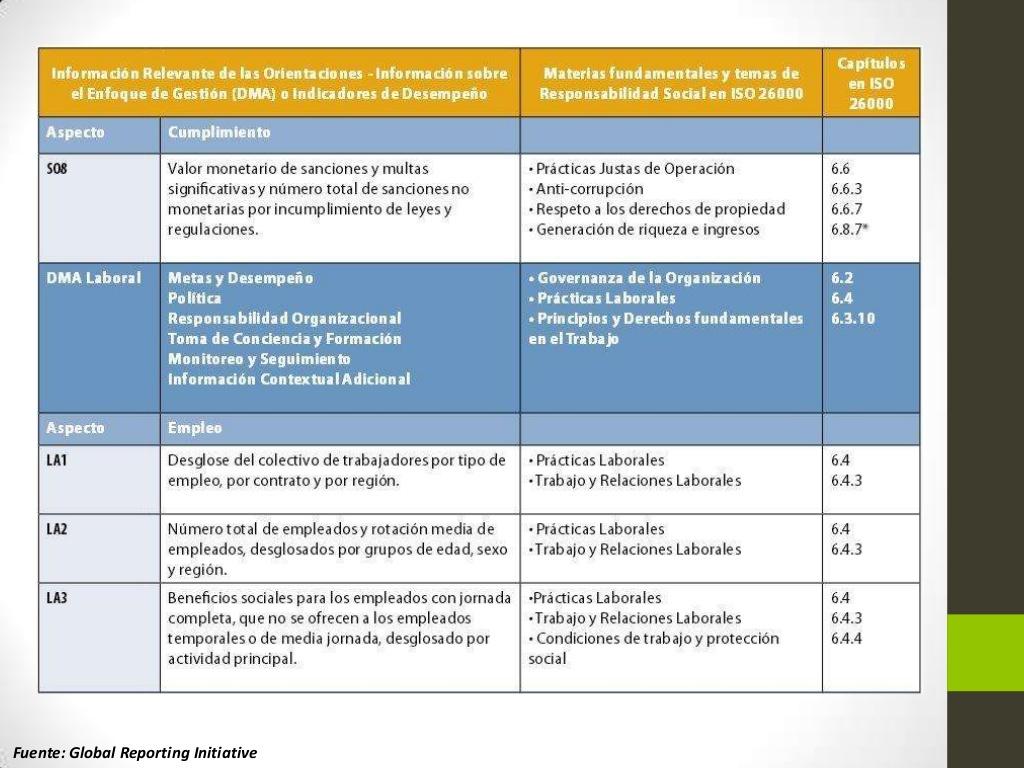 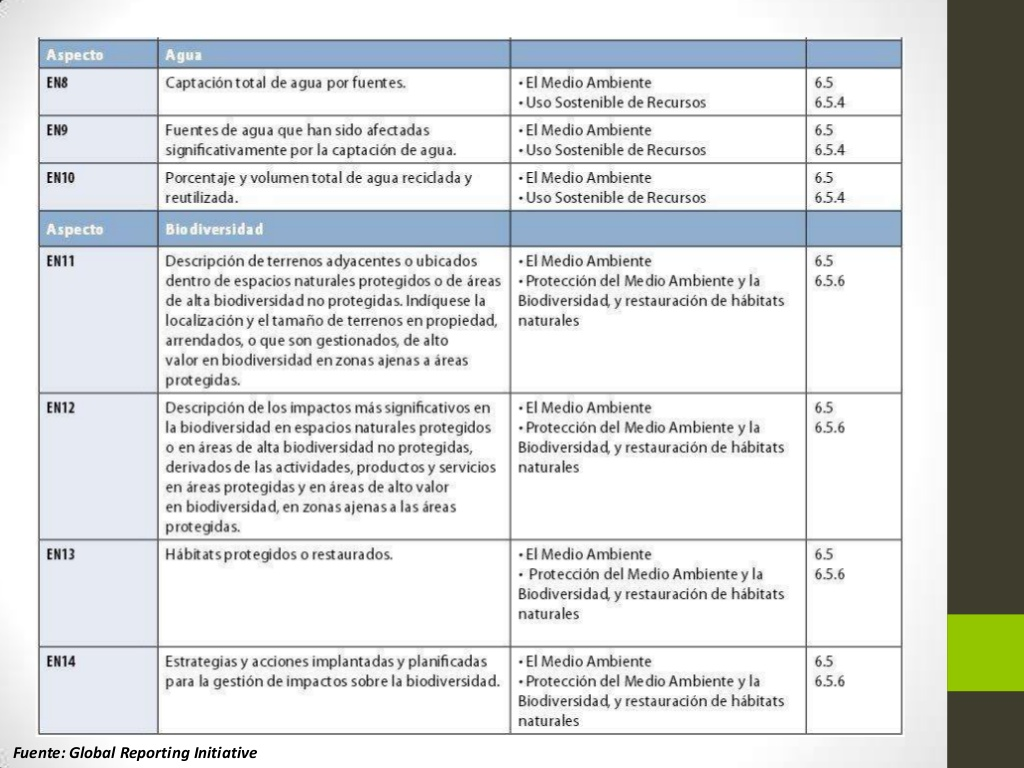 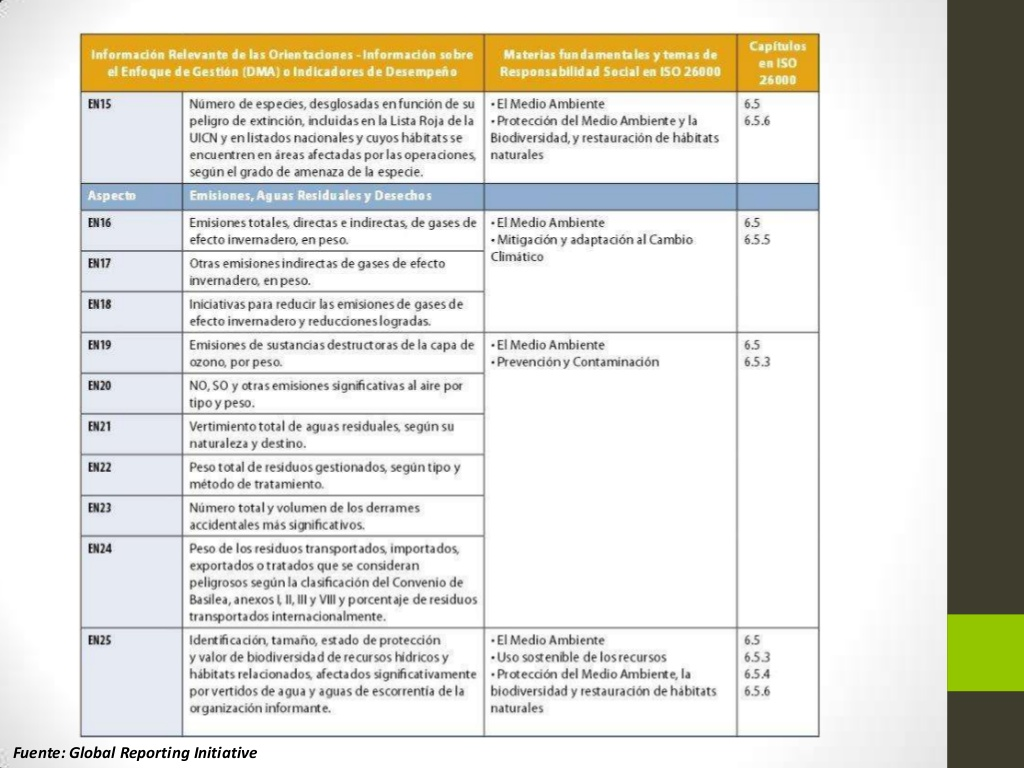 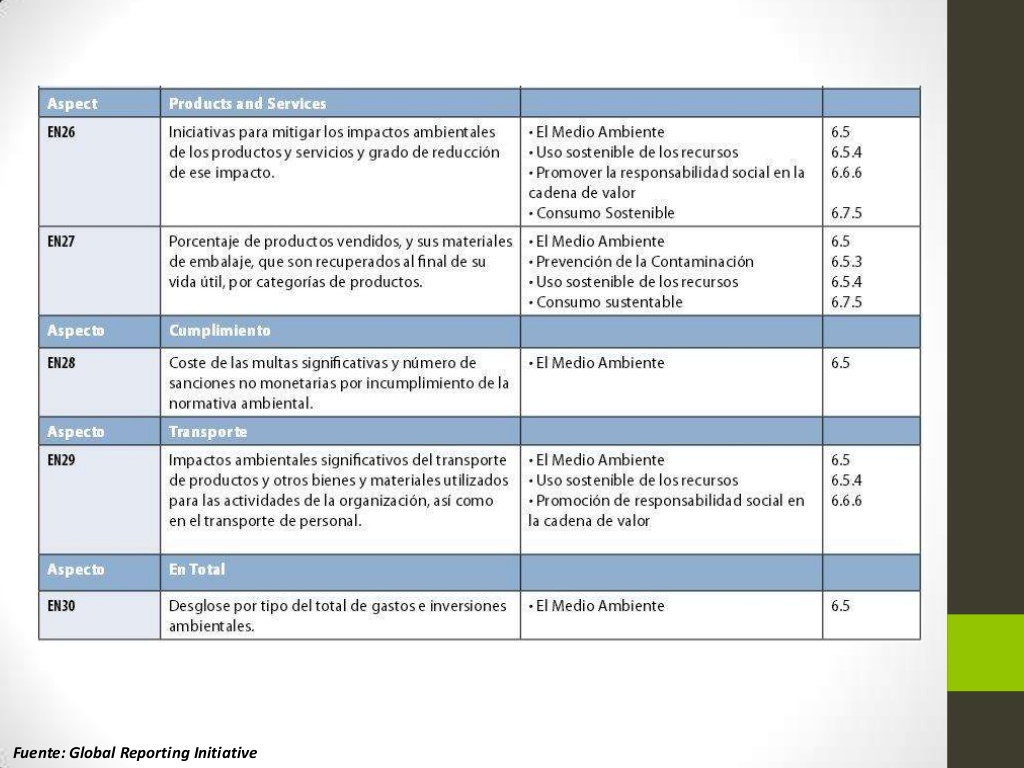 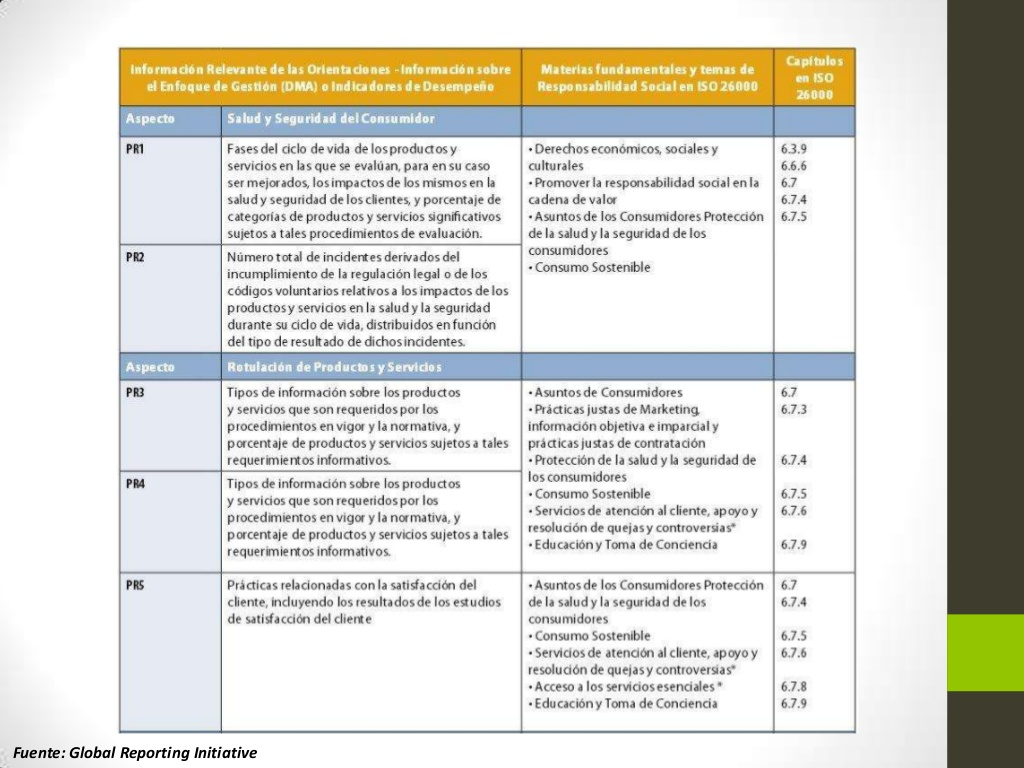 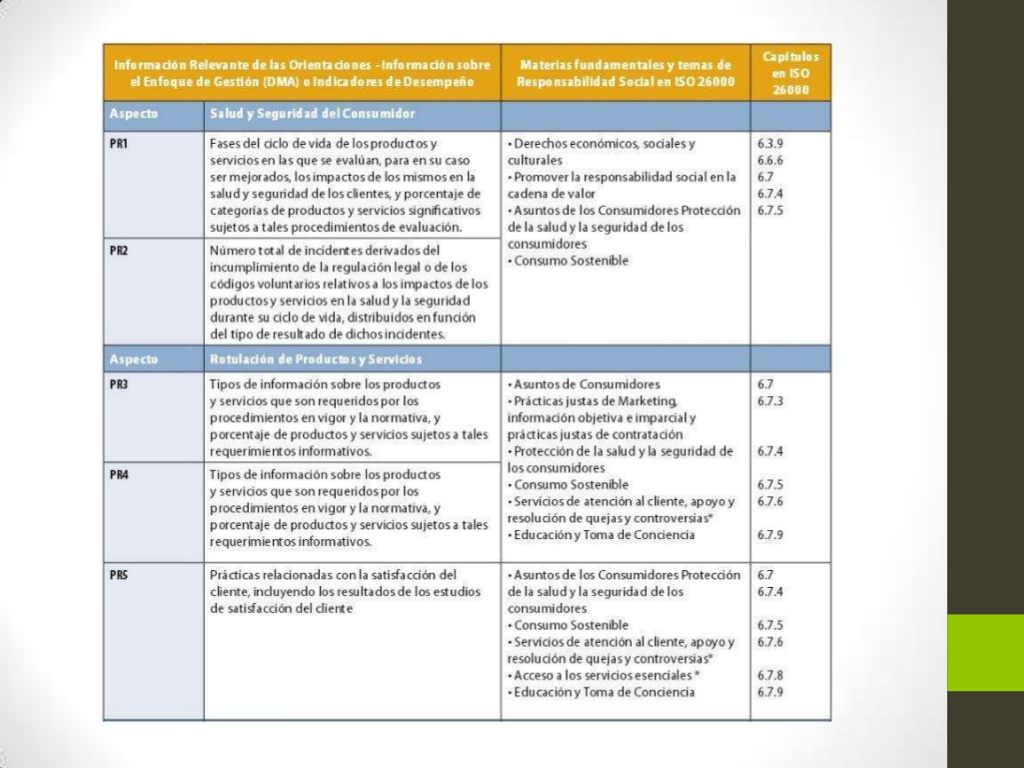 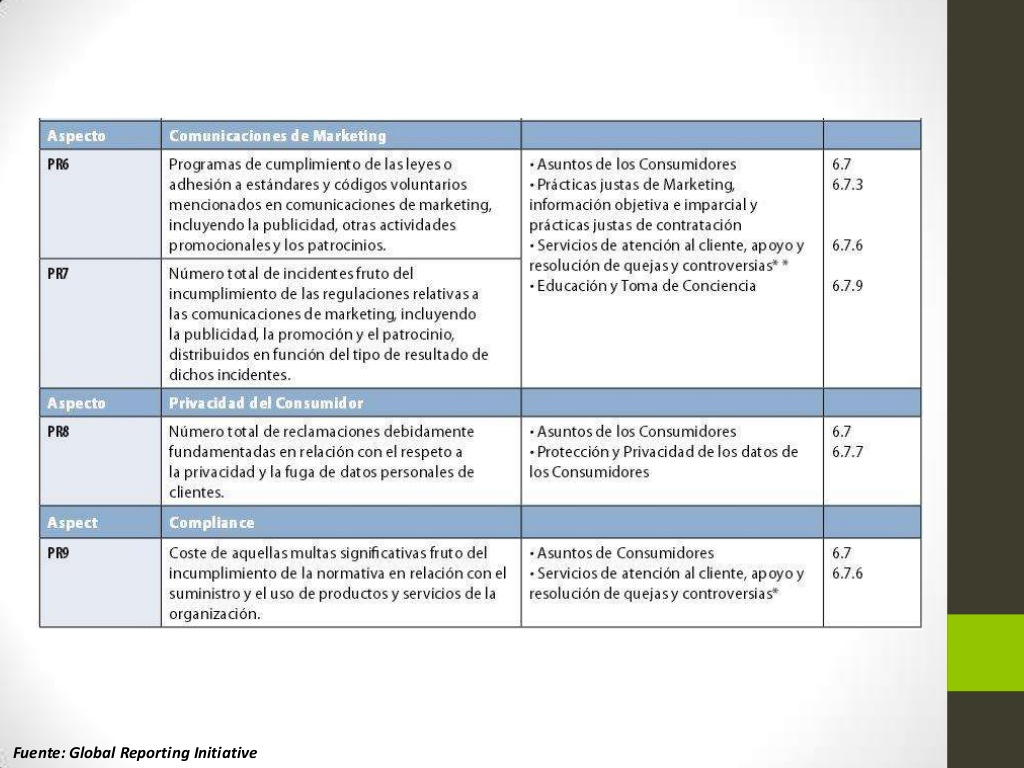 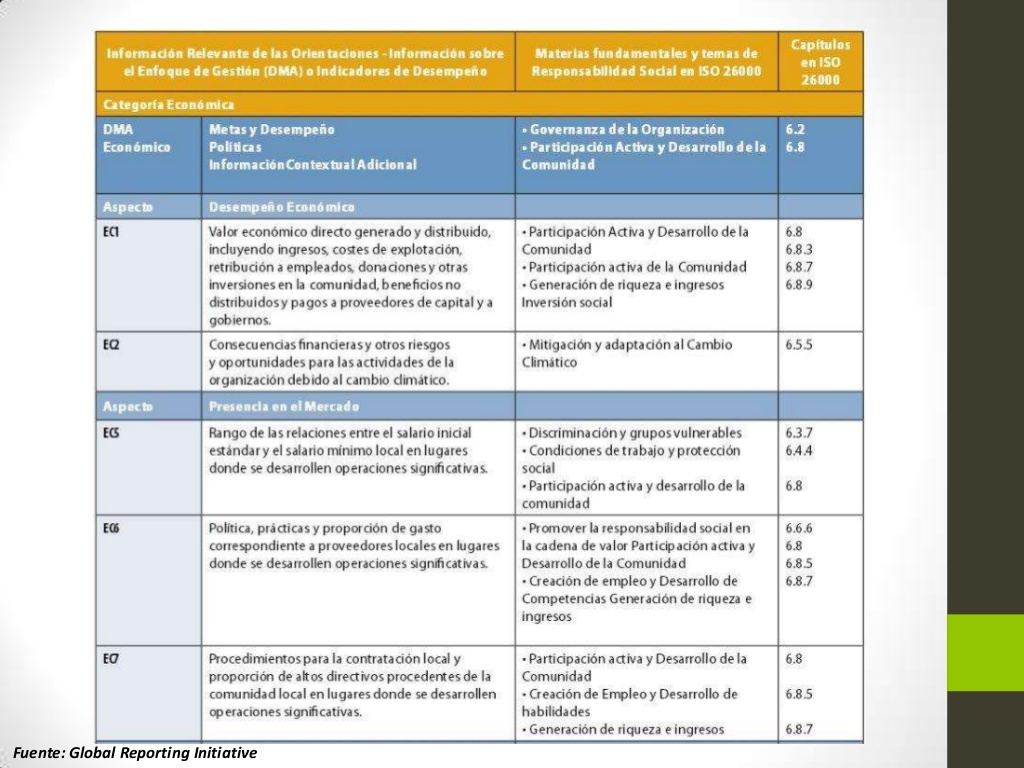 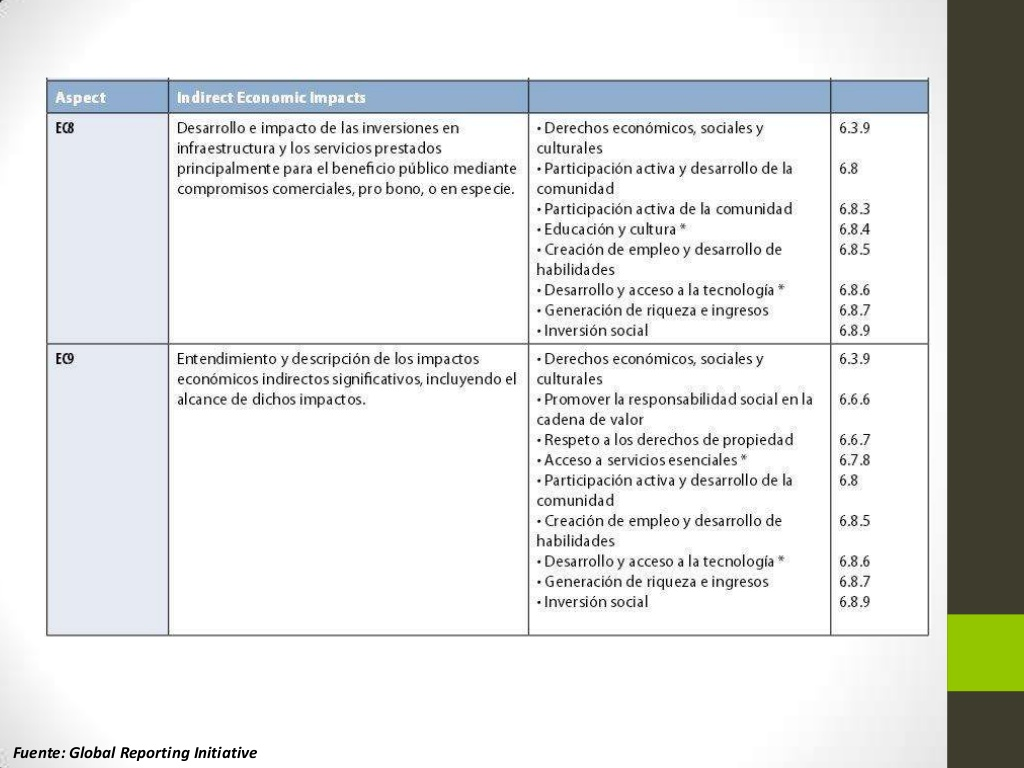 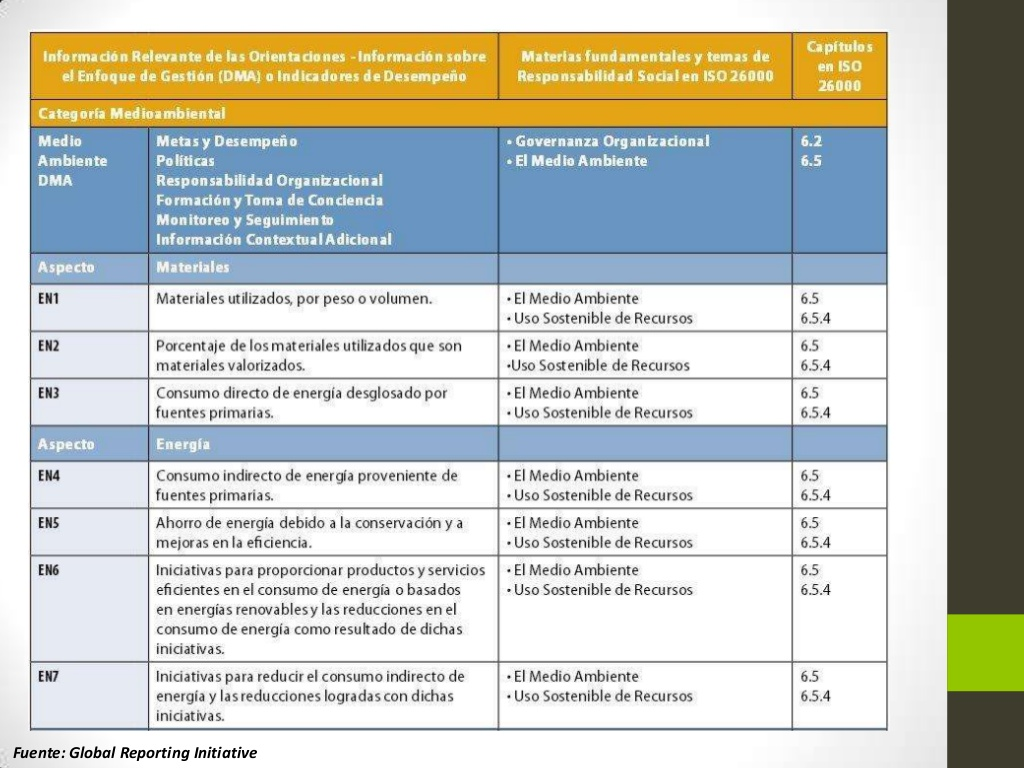